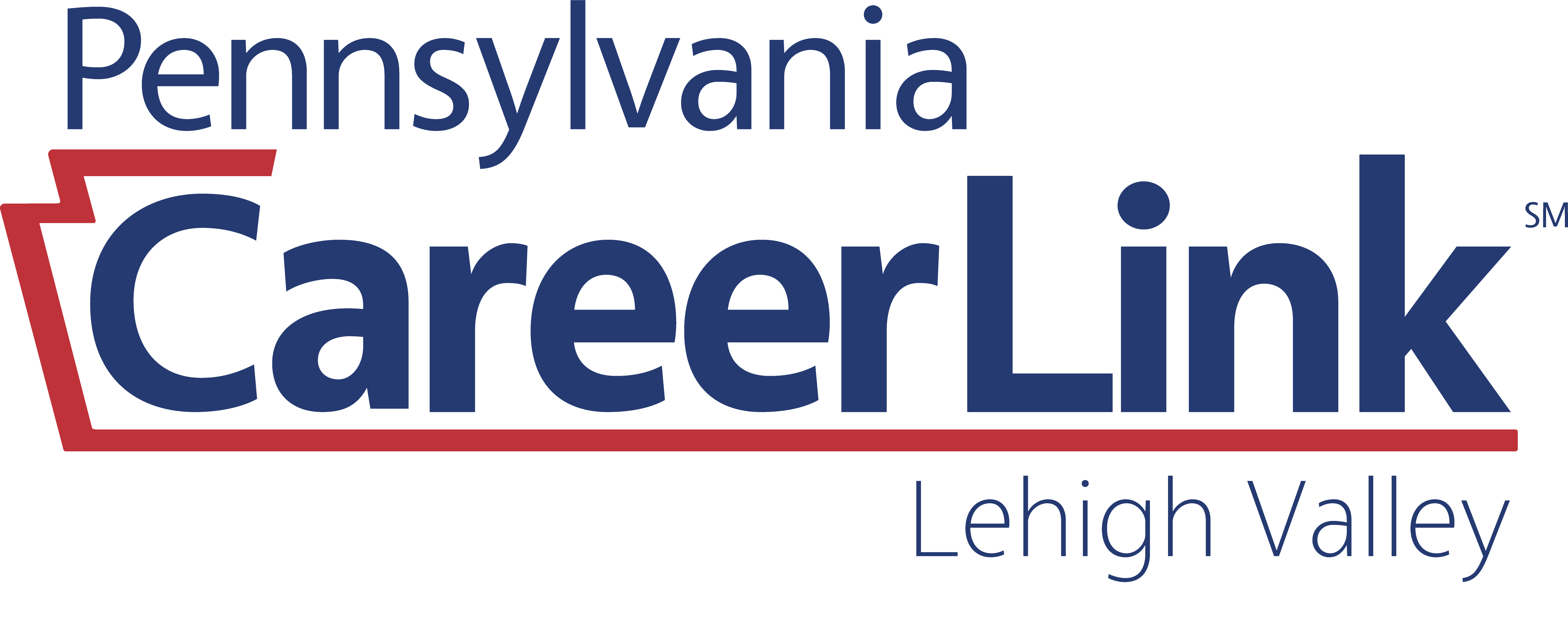 Resume Writing 101
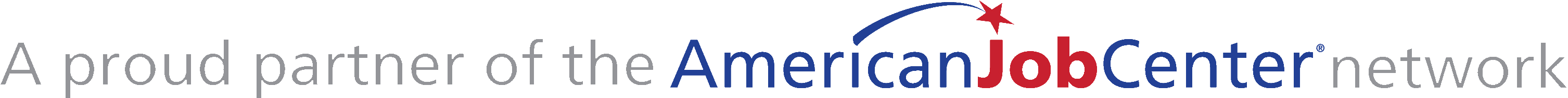 Agenda for Today
Go over what a resume really is, what it is used for, and what should and should not go in one
Discuss the different resume formats and which one works best for you
Learn what Applicant Tracking Systems are and why they are important for resume writing
Think about what a Hiring Manager or Recruiter wants to see on a resume
Briefly discuss Cover Letters and why they are important when writing resumes
What is a Resume?
A self-marketing tool!
Your resume is a billboard for the professional you
Just as a consumer will review an advertisement before buying a product, an employer will review your resume before interviewing you
What is a Resume used for?
A resume DOES NOT get you a job
A resume gets you an interview
Resumes give employers an idea about your professional history and background
What goes into a Resume?
Formatting a Resume
The Most Important Resume Tips!
What does not go into a Resume?
Sections of a Resume
Let’s break it down
The Header
This is where your name and contact information goes
Top center of the page
Left justification is OK
Name should be in bold and 14 pt. font
The rest of the header is 12 pt. font
The same header should be used on your reference sheet and cover letter
The Header - Continued
Frank Jobseeker
1800 Job Seeking Avenue, Allentown, PA 18104
Cell: (123) 456-7890 | Email: frank.jobseeker@gmail.com
Frank Jobseeker
1800 Job Seeking Avenue, Allentown, PA 18104
Cell: (123) 456-7890 | Email: frank.jobseeker@gmail.com
The Summary
Objectives are a thing of the past
A Summary is a concise, one-two sentence statement about the professional you
The best summaries speak in quantitative terms
Show employers you come with driven results!
Summary:
A diligent and highly motivated food service professional with four years of experience in management roles and a thorough understanding of high end restaurant procedure
Other Sections of a Resume
Work Experience/Work History
Skills/Competencies/Strengths 
Education/Certifications/Licenses 
If not finished, use:
Pursuing Degree
Credits Earned
Expected Graduation Date

*These items will have different spots on your resume depending on your professional background*
Other Sections of a Resume
Volunteer/Community Involvement
Affiliations/Memberships in professional organizations
Professional Development
Accomplishments/Awards/Recognition
Military Service (if you have it)
Resume Formats
The Big Three
Chronological
The most common resume format
Lists work experience in reverse chronological order (most recent job first)
Describes job duties using bullet points
Shows progression as career has developed
Functional
A more flexible option
Prioritizes skills and experience over work history
Best option if you
Have gaps in your work history
Are returning to the workforce after an absence
Are changing careers or industries
Be ready to explain gaps and absences
Combination
A mix of the chronological and functional resume formats
Begins by focusing on skills and experience (functional)
Follows with work experience and some bullet points (chronological)
A great option if you
Are just starting out
Have been recently laid off from a long term position
Applicant Tracking Systems
Get Past the Computer
What are Applicant Tracking Systems
Programs used by mid-large sized companies to scan through job applications
Companies give these systems certain keywords or skills as a criteria for choosing resumes
A company will choose a certain number of keywords for a resume to have in order to be put into the “review” pile for human eyes
How can I get past an Applicant Tracking System?
Customize your resume for each application
Have keywords from the job description on your resume
Avoid using resume templates
Only use the fonts suggested earlier
No Times New Roman
No images or pictures
No different font colors other than black
No fancy bullet points or other formatting tools
What Employers Want to See on a Resume
Better Resume Writing Tips
Problem-Action-Results (PAR) Statements
Basic Statement
PAR Statement
Responsible for office filing system
Designed and implemented innovative file management system to replace antiquated system, resulting in an increase of staff efficiency
PAR Statements show employers you are able to identify issues, take steps in order to solve them, and have the ability to show a product from your efforts.
Things to Watch Out For…
Keep your summary/tasks from being subjective - quantify your skills, accomplishments, and experience
Consistent Verb Tense
Tasks from a past position should be “-ed” verbs
Tasks from a present position should be written in the present
Do not use periods (except in Summary)
Use single line spacing
The Cover Letter
Resume’s Little Brother that he has to take everywhere…
What is a Cover Letter?
A Cover Letter is a resume personalized in writing
Resume = Qualifications
Cover Letter = Qualifications personified
Cover Letters give employers an idea of your writing skills and character
What goes in a Cover Letter?
How you found the position and company
Establish your interest in the position and company
A skill and job specific anecdote
Thank you
Best methods to reach you
Hopeful remark
Most Important Cover Letter Tips!
Make sure you always submit a Cover Letter with a Resume, even if it’s optional
This may give you an edge over someone else!
Have your Resume and Cover Letter in the format asked for by the job application (Word Doc, PDF, etc.)
O*NET Online
https://www.onetonline.org/
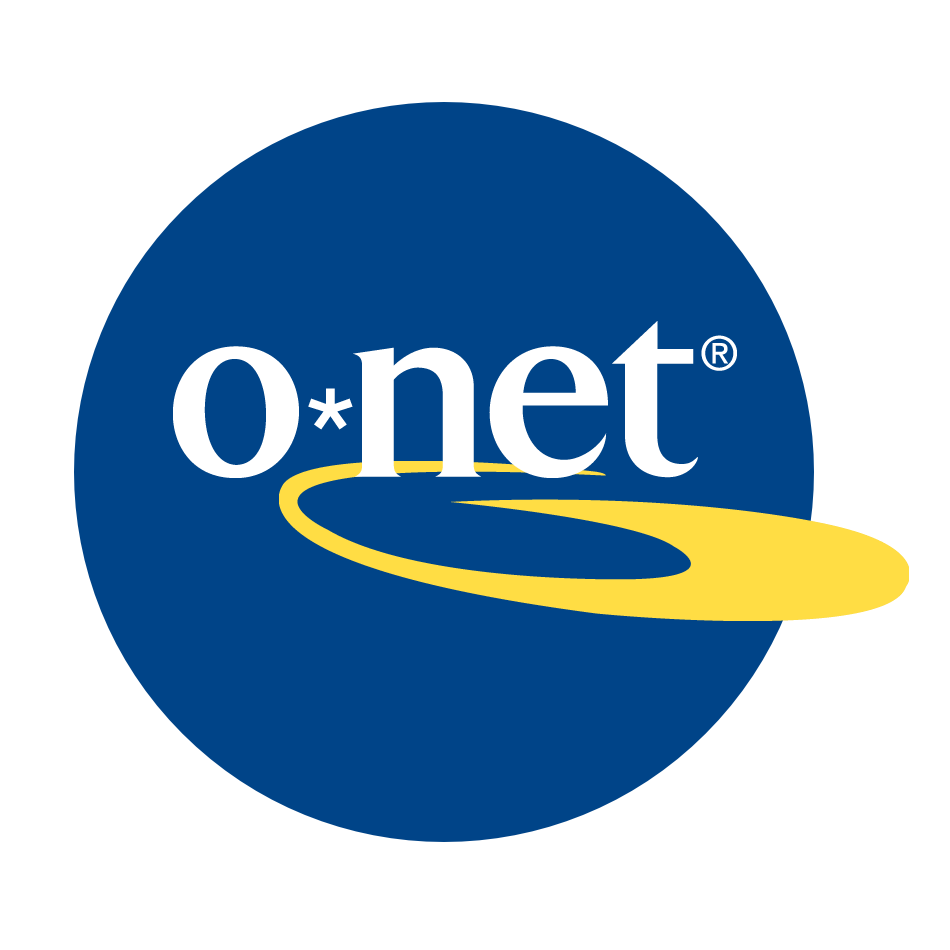 Use O*Net Online to
help you write your 
resume
Want more help? Individualized Career Services are the Answer!
WIOA Adult & Dislocated Worker, CareerForce Young Adult or DHS Programs
Programs designed to directly assist those looking for work, training and education opportunities
Before you go, ask me about eligibility if you are leaving this workshop wanting more!